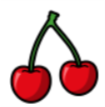 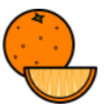 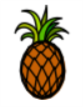 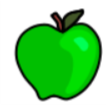 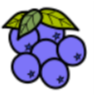 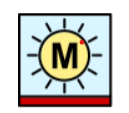 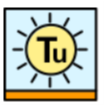 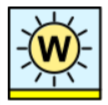 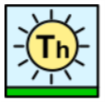 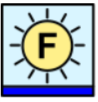 [Speaker Notes: Drag the day of the week and the taste of the day into the box

Taste and smell the orange if available.]
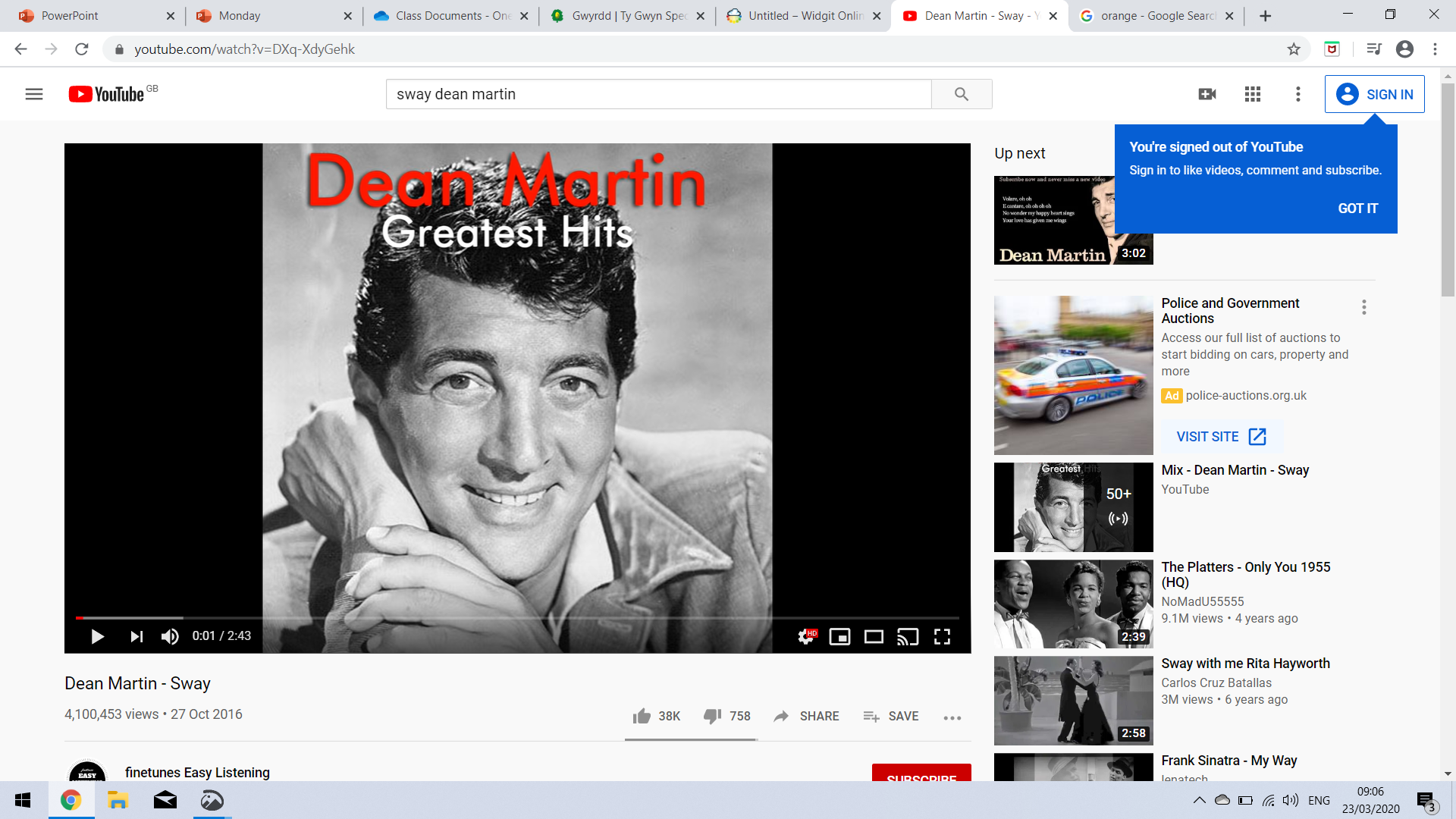 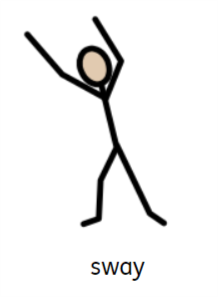 https://www.youtube.com/watch?v=DXq-XdyGehk
[Speaker Notes: Turn the lights off and make a relaxing setting. Sway body/hands.]
HP, TI, SO, BS and BG- Drag the red items into the box
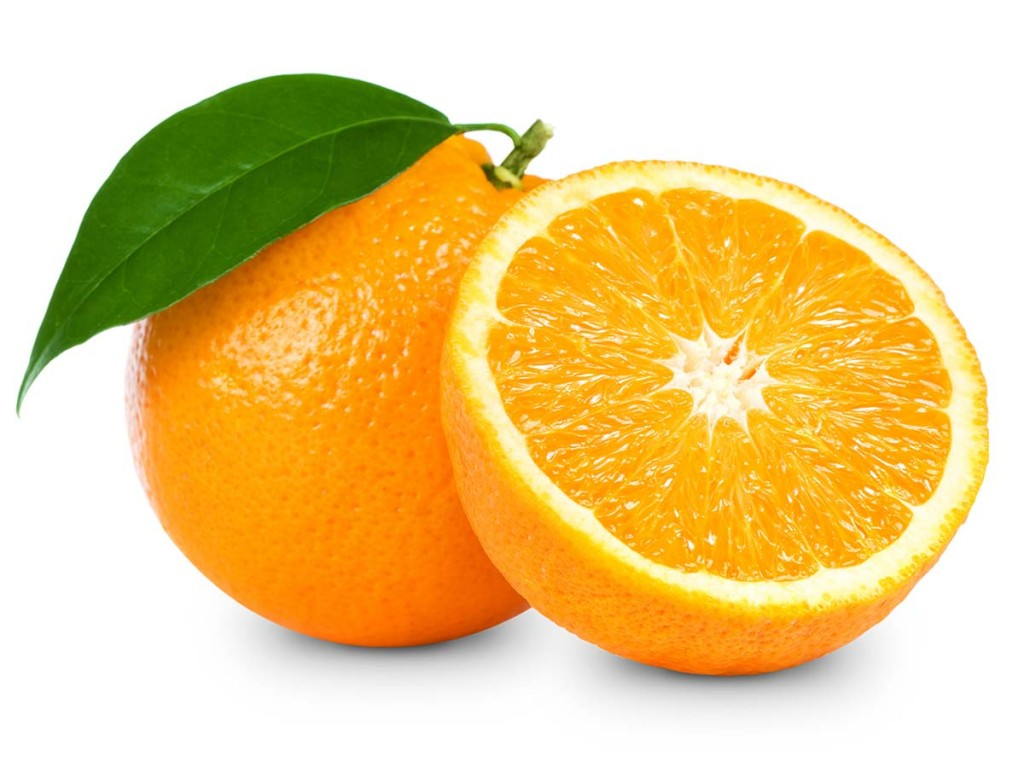 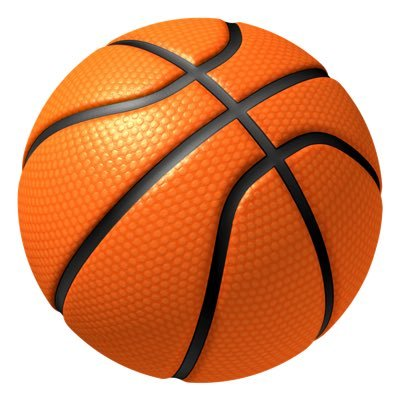 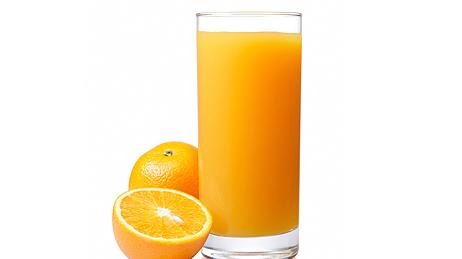 [Speaker Notes: This slide is suitable for SO, TI, HP, BG and BS]
ML, AM and JM- Drag the red items into the box
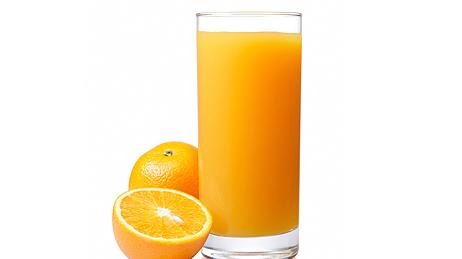 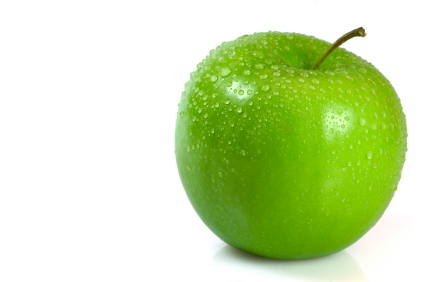 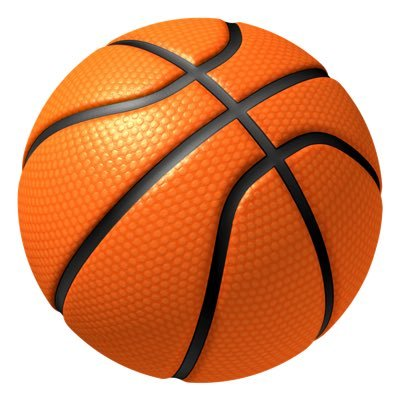 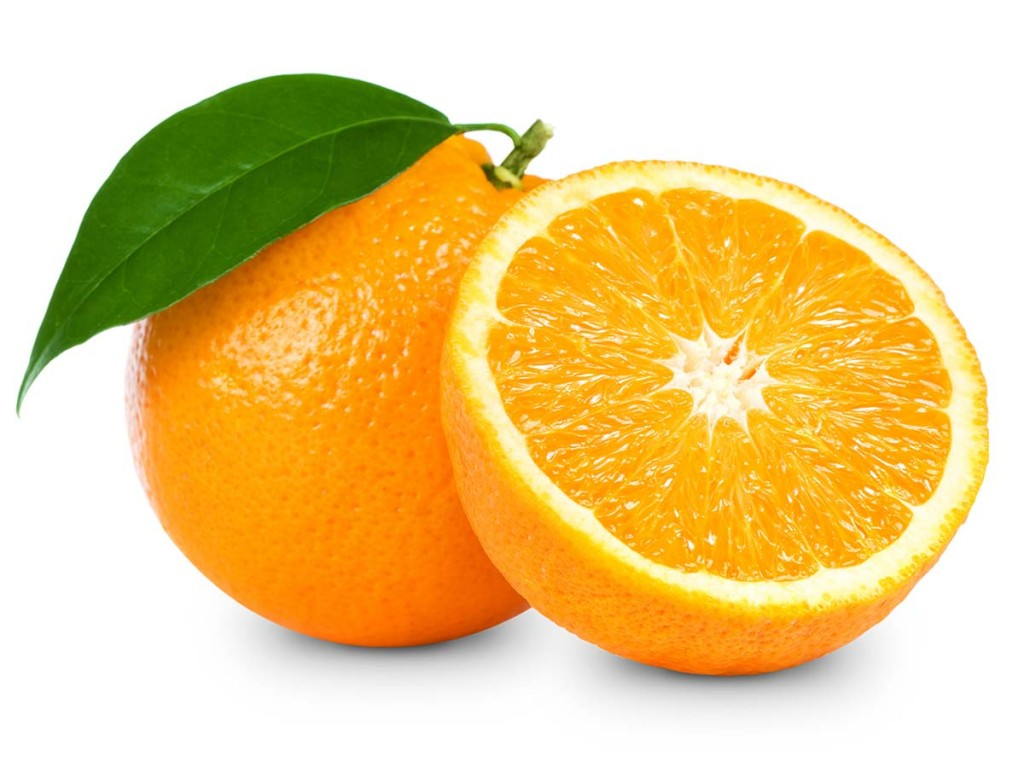 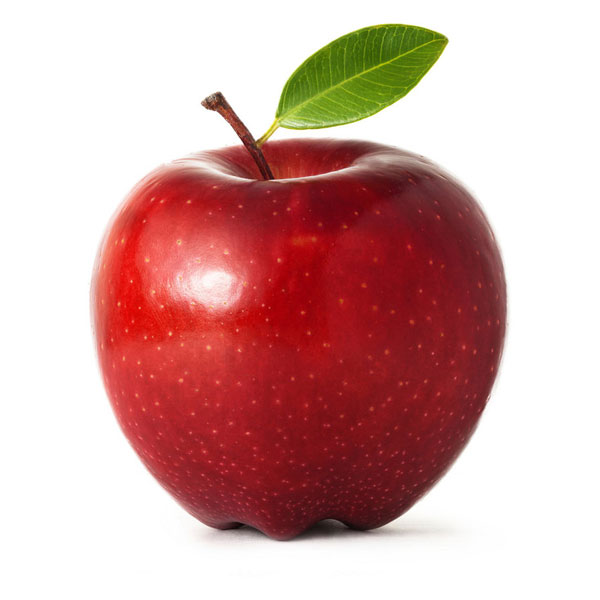 LiteracyOpen up paint pad- time to do some mark making (use Orange paint) (Literacy)ML- write 'Tuesday'JM- overwrite 'Tuesday'All other pupils to freely mark make
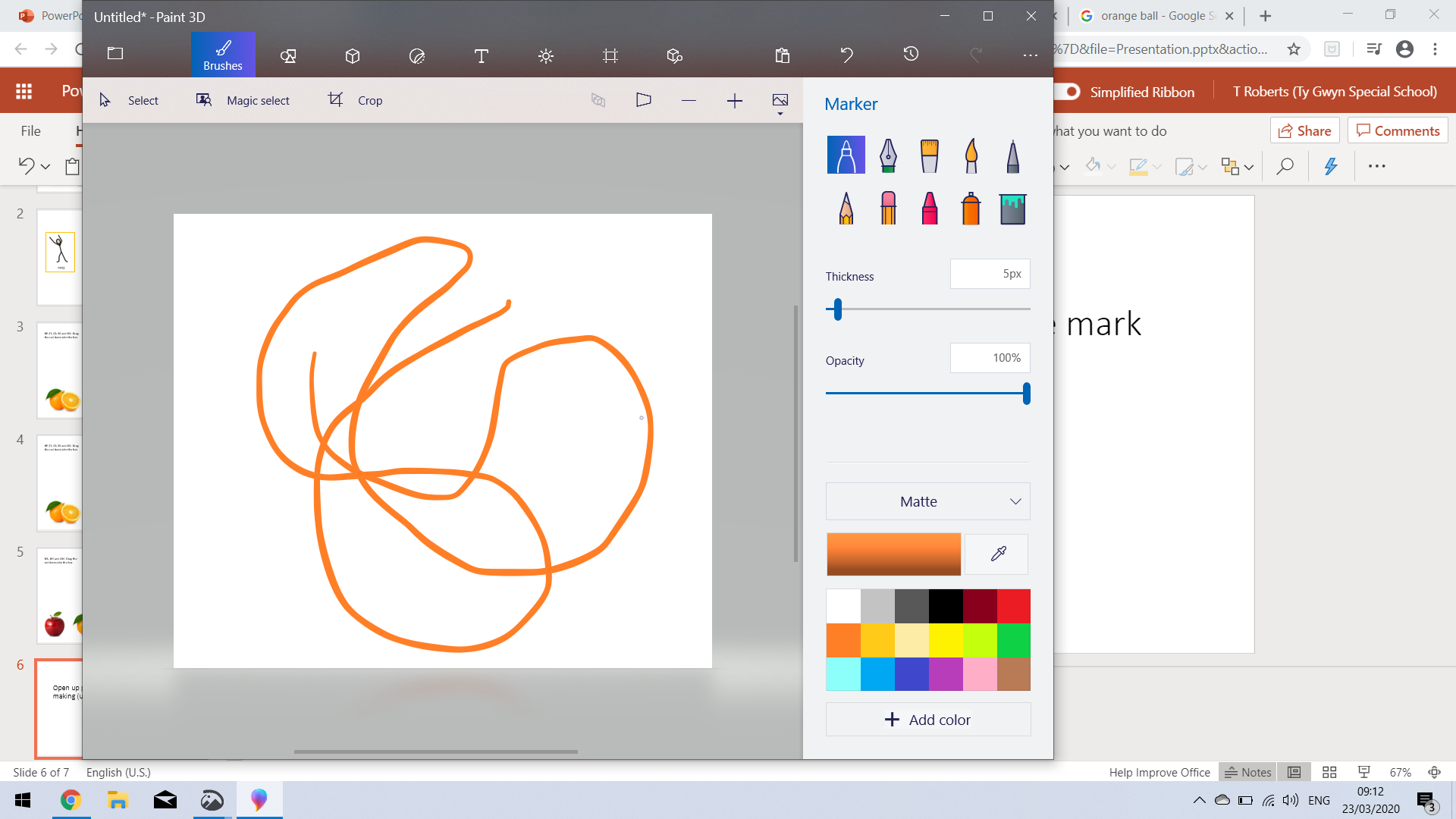 [Speaker Notes: Languages, Literacy & Communication]